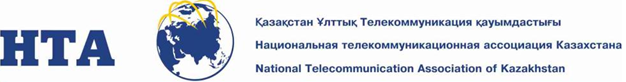 Новые направления развития законодательства в сфере
IT/Telecom 




Казанцев В.В.,
Директор Научно-консультационного  центра Национальной телекоммуникационной ассоциации Казахстана, к.ю.н.
(с) НТА 2019
Что было принято в отрасли телекоммуникаций в 2019?
Передача функций регулятора из Министерства информации и коммуникаций в Министерство цифрового развития, оборонной и аэрокосмической промышленности (Указ Президента РК №848 от 25.21.2019 «О мерах по дальнейшему совершенствованию системы государственного управления  РК» 
Реорганизовано Министерство цифрового развития, оборонной и аэрокосмической промышленности РК в Министерство цифрового развития, инноваций и аэрокосмической промышленности (указ Президента РК №24 от 17.06.2019)
Утверждено положение и актуализирован состав Совета операторов связи по рассмотрению вопросов развития отрасли телекоммуникаций на базе МЦРИАП РК (приказ Министра ЦРИАП РК №133/НК от 8.05.2019)
Услуги, относимые к естественной монополии в сфере телекоммуникаций переданы в МЦРИАП (Приказы Министра ЦРИАП РК №176/нк от 26.07.2019 «Об утверждении перечня регулируемых услуг», №180/НК от 29.07.2019 «Об утверждении правил деятельности субъектами естественной монополии», №181/НК от 26.07.2019 «Об утверждении правил формирования тарифов», №172/НК от 23.07.2019 «Об утверждении типового договора на предоставление в имущественный наем (аренду) или пользование кабельной канализации)
(с) НТА РК 2019
Что было принято в IT-отрасли в 2019?
Уточнены подходы к организации деятельности объектов информатизации (создание, эксплуатация, прекращение и т.п.) и к компетенции гос.органов (ЗРК«О внесении изменений и дополнений в некоторые законодательныеакты Республики Казахстан по вопросам оборонной и аэрокосмическойпромышленности, информационной безопасности в сфере информатизации» №237-VI от 18.03.2019)  
Вводится отдельное регулирование отраслевых центров по ИБ на финансовом секторе (ЗРК «О внесении изменений и дополненийв некоторые законодательные акты Республики Казахстанпо вопросам регулирования и развития финансового рынка,микрофинансовой деятельности и налогообложения» №262-VI от 3.07.2019) 
Пересмотр уточнение требований к организации ИБ (мониторинг инцидентов и соблюдения Единых требований в области ИКТ и обеспечения ИБ, хранение документации и исходных кодов, реестр доверенного ПО и т.п.)

ВОПРОСЫ ИНФОРМАЦИОННОЙ БЕЗОПАСНОСТИ В 2019 ГОДУ БЫЛИ В 
ПРИОРИТЕТЕ
(с) НТА РК 2019
Что планируется?
Проект ЗРК «Об информационной безопасности»:
Консолидация разрозненных норм и требований в сфере ИБ
Формирование и разграничение компетенции КНБ и МЦРИАП
Установление прав и обязанностей субъектов квазигосударственного  и частного секторов в области обеспечения информационной безопасности.
Создание национального центра кибербезопасности.     
Определение отраслевых кибер-центров в области: (единой сети телекоммуникаций, финансового сектора, энергетического сектора, здравоохранения, транспорта, и др.) 
Создание института государственно-частных и частных киберцентров, которые оказывают услуги по обеспечению кибербезопасности на коммерческой основе.    
Категорирование значимости критически важных объектов информационно-коммуникационной инфраструктуры и обязанностей владельцев КВОИКИ за счет собственных/привлеченных средств к обеспечению ИБ (4-уровневым требованиям (на сетевом уровне, серверном уровне, на уровне приложений и уровне конечных пользователей) 
Создание единых отраслевых резервных центров обработки данных (ЦОД) 
Введение института стандартизации и сертификации в области кибербезопасности
Определение инфраструктурных зон, сертификация систем информационной безопасности которых должна быть передана в частную конкурентную среду. 
Установление правовых основ реагирования на инциденты в киберпространстве (выявление угроз, обнаружение, предупреждение и ликвидация последствий атак, установление правонарушителей в процессе  оперативно-розыскной деятельности, доказывание в  уголовном процессе).
(с) НТА РК 2019
Что планируется?
Проект ЗРК «О внесении изменений и дополнений в некоторые законодательные акты по вопросам информации»:
В правовой оборот вводится телерадиовещание с использование сетей телекоммуникаций
Распространение теле- радио- каналов в сетях телекоммуникаций относится к лицензируемому виду деятельности
Устанавливаются требования и обязанность гос.органов по размещению на интернет-ресурсах информации о гос.органе 


Проект «Об утверждении правил охраны сетей телекоммуникаций в РК»:
Вводится обязательная отметка о наличии линии/сооружения связи на акте на зем.участок.
Дополняются обязанности застройщика при проведении работ в зонах охраны сетей связи
(с) НТА РК 2019
Что планируется?
Проект ЗРК «О внесении изменений и дополнений в некоторые законодательные акты Республики Казахстан по вопросам регулирования цифровых технологий»:
В правовой оборот вводится ряд понятий (цифровые активы, робот, майнинг, блокчейн-платформа, токен и т.п.)
Письменная форма сделки: обмен эл.сообщениями посредством устройств сотовой связи;
Вводится уголовная ответственность за негласный майнинг;
Вводится ответственность операторов сотовой связи за оказание услуг связи  по незарегистрированным IMEI-кодам;
Вводится ответственность за неравные условия по размещению оборудования связи;
Криптовалюта в МФЦА и краундфандинг (розничное финансирование);
Кредитование банками в эл.форме
Смарт-контракт и цифровая электронная подпись
Персональные данные
(с) НТА РК 2019
СПАСИБО ЗА ВНИМАНИЕ!